2022年11月06日
主日崇拜

教会聚会
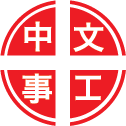 中文崇拜：每周日上午  9:30 , Baskin Chapel
中文主日學：每周日上午 11:00 , 教室2140B
  生命團契：每周五晚上  6:30 , 教室2103
请大家安静，预备心
每一天我需要你
I Need You
如鹿切慕溪水
66, As the Deer
Psalms 詩篇
63:1-8
1 （大卫在犹大旷野的时候，作了这诗。）神阿，你是我的神，我要切切地寻求你。在干旱疲乏无水之地，我渴想你，我的心切慕你。
2 我在圣所中曾如此瞻仰你，为要见你的能力，和你的荣耀。

1 O God, you are my God, earnestly I seek you; my soul thirsts for you, my body longs for you, in a dry and weary land where there is no water.
2 I have seen you in the sanctuary and beheld your power and your glory.
3 因你的慈爱比生命更好，我的嘴唇要颂赞你。
4 我还活的时候，要这样称颂你。我要奉你的名举手。

3 Because your love is better than life, my lips will glorify you.
4 I will praise you as long as I live, and in your name I will lift up my hands.
5 我在床上记念你，在夜更的时候思想你，我的心就像饱足了骨髓肥油。我也要以欢乐的嘴唇赞美你。
6 

5 My soul will be satisfied as with the richest of foods; with singing lips my mouth will praise you.
6 On my bed I remember you; I think of you through the watches of the night.
7 因为你曾帮助我，我就在你翅膀的荫下欢呼。
8 我心紧紧的跟随你。你的右手扶持我。

7 Because you are my help, I sing in the shadow of your wings.
8 My soul clings to you; your right hand upholds me.
祈禱
Prayer
我要一心稱謝你
Lord, I Praise with All of My Heart
奉獻祈禱
Offertory Prayer
Mark 馬可福音
6:30-44
30 使徒聚集到耶稣那里，将一切所作的事，所传的道，全告诉他。
31 他就说，你们来同我暗暗地到旷野地方去歇一歇。这是因为来往的人多，他们连吃饭也没有工夫。

30 The apostles gathered around Jesus and reported to him all they had done and taught.
31 Then, because so many people were coming and going that they did not even have a chance to eat, he said to them, "Come with me by yourselves to a quiet place and get some rest."
32 他们就坐船，暗暗地往旷野地方去。
33 众人看见他们去，有许多认识他们的，就从各城步行，一同跑到那里，比他们先赶到了。

32 So they went away by themselves in a boat to a solitary place.
33 But many who saw them leaving recognized them and ran on foot from all the towns and got there ahead of them.
34 耶稣出来，见有许多的人，就怜悯他们。因为他们如同羊没有牧人一般。于是开口教训他们许多道理。
35 天已经晚了，门徒进前来说，这是野地，天已经晚了，

34 When Jesus landed and saw a large crowd, he had compassion on them, because they were like sheep without a shepherd. So he began teaching them many things.
35 By this time it was late in the day, so his disciples came to him. "This is a remote place," they said, "and it's already very late.
36 请叫众人散开，他们好往四面乡村里去，自己买什么吃。
37 耶稣回答说，你们给他们吃吧。门徒说，我们可以去买二十两银子的饼，给他们吃吗？

36 Send the people away so they can go to the surrounding countryside and villages and buy themselves something to eat."
37 But he answered, "You give them something to eat." They said to him, "That would take eight months of a man's wages ! Are we to go and spend that much on bread and give it to them to eat?"
38 耶稣说，你们有多少饼，可以去看看。他们知道了，就说，五个饼，两条鱼。
39 耶稣吩咐他们叫众人一帮一帮地坐在青草地上。

38 How many loaves do you have? he asked. "Go and see." When they found out, they said, "Five--and two fish."
39 Then Jesus directed them to have all the people sit down in groups on the green grass.
40 众人就一排一排地坐下，有一百一排的，有五十一排的。
41 耶稣拿着这五个饼，两条鱼，望着天祝福，掰开饼，递给门徒摆在众人面前。也把那两条鱼分给众人。

40 So they sat down in groups of hundreds and fifties.
41 Taking the five loaves and the two fish and looking up to heaven, he gave thanks and broke the loaves. Then he gave them to his disciples to set before the people. He also divided the two fish among them all.
42 他们都吃，并且吃饱了。
43 门徒就把碎饼碎鱼，收拾起来，装满了十二个篮子。

42 They all ate and were satisfied,
43 and the disciples picked up twelve basketfuls of broken pieces of bread and fish.
44 吃饼的男人，共有五千。

44 The number of the men who had eaten was five thousand.
今日證道

最大的需要



王牧师
聖餐
Holy Communion
聖餐 Holy Communion
吃餅為記念
主耶穌無罪之身 為我們罪人捨命十架

“這是我的身體、為你們捨的．你們應當如此行、為的是記念我。”（哥林多前書11:24b)

“This is My body, which is for you; do this in remembrance of Me.” (1 Corinthians 11:24b)
聖餐 Holy Communion
喝杯為記念
主耶穌為罪人上十架  流出寶血洗淨我們罪孽

“這杯是用我的血所立的新約．你們每逢喝的時候、要如此行、為的是記念我。”（哥林多前書11:25b)

“This cup is the new covenant in My blood; do this, as often as you drink it, in remembrance of Me.” (Corinthians 11:25)
默 祷
Prayerful Meditation
報 告
Announcements
BBC 中文事工通知
歡迎新朋友
Welcome New Friends
祝 福
Benediction
彼此問安
Greeting of Peace